Projetar os slides um a um, para reflexão individual
Distribuir cartões com os desafios para que os alunos, individualmente ou em grupo, descubram o(s) intruso(s) em cada um
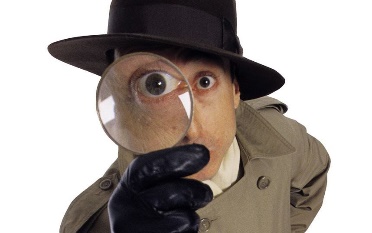 Qual é o intruso?
Orientações para o professor
Para a implementação da atividade, poderá optar por:
Promover a discussão, em grande grupo, sobre as respostas a cada desafio, tendo em atenção que é o argumento apresentado que confere validade à opção selecionada.
ou
Colocar questões como:
Haverá alguma característica que apareça apenas numa das opções?
Haverá mais do que um intruso? 
Que opções podem constituir um intruso? Porquê?
Que estratégia utilizaste para a escolha da opção?
Fonte das imagens: https://pt.slideshare.net/mariacferreira/isometrias-porto-ed1
Nível 1
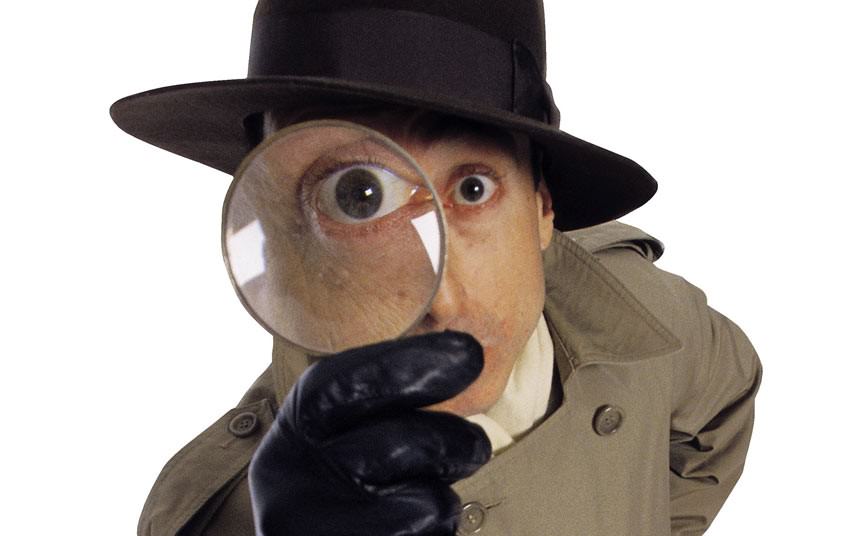 Qual é o intruso?
C
B
A
D
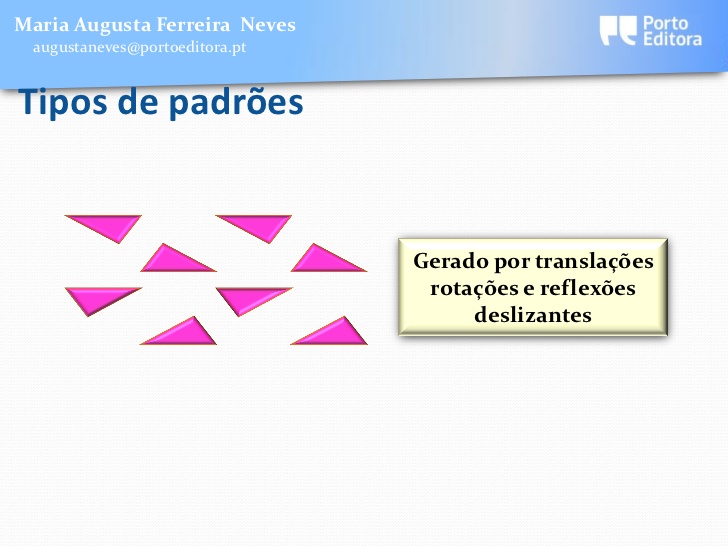 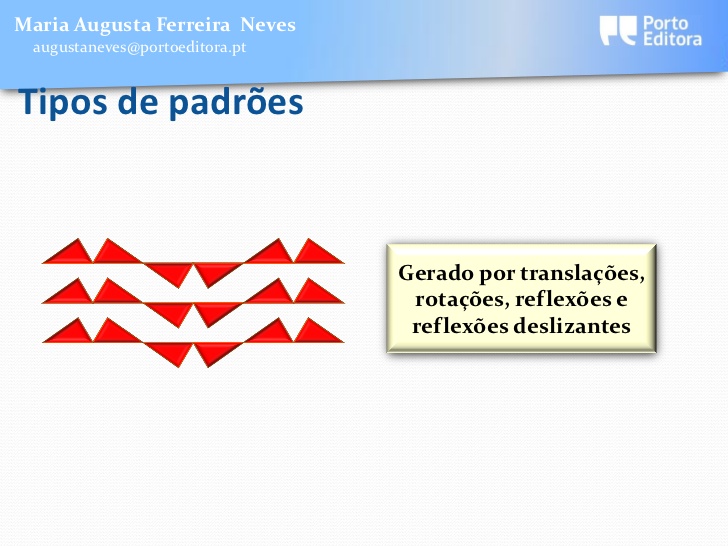 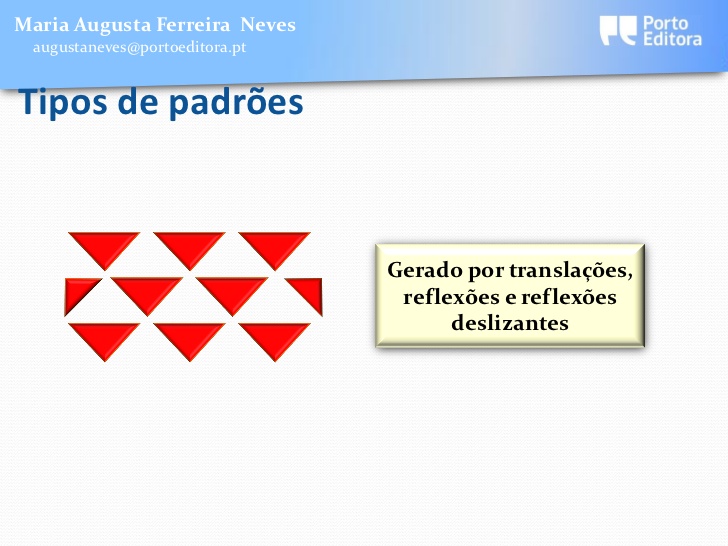 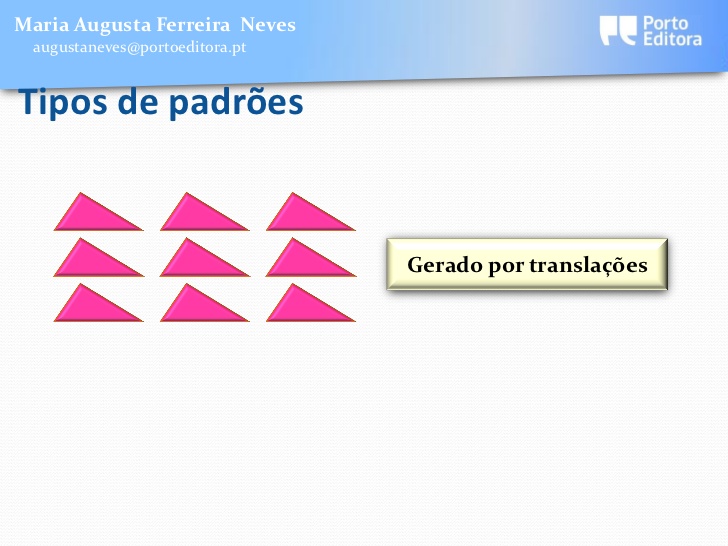 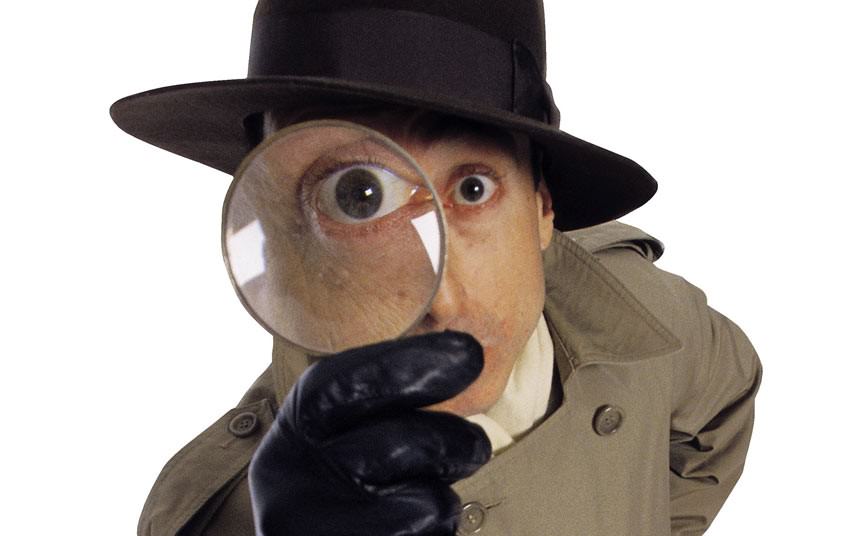 Possíveis intrusos
C
B
A
D
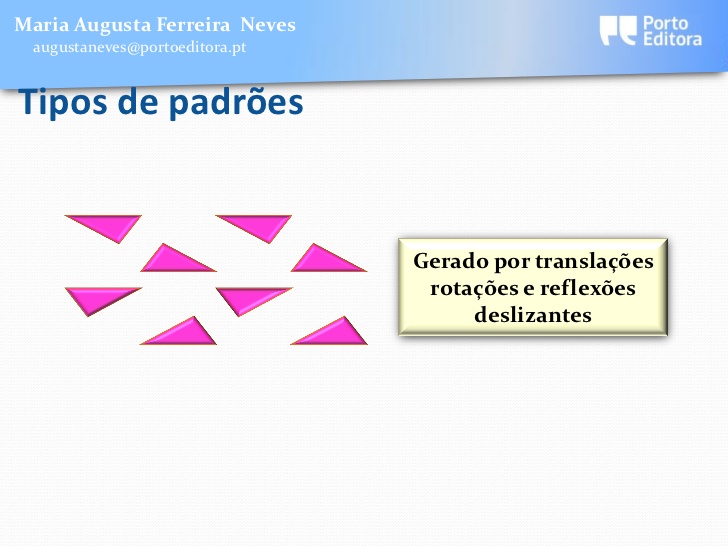 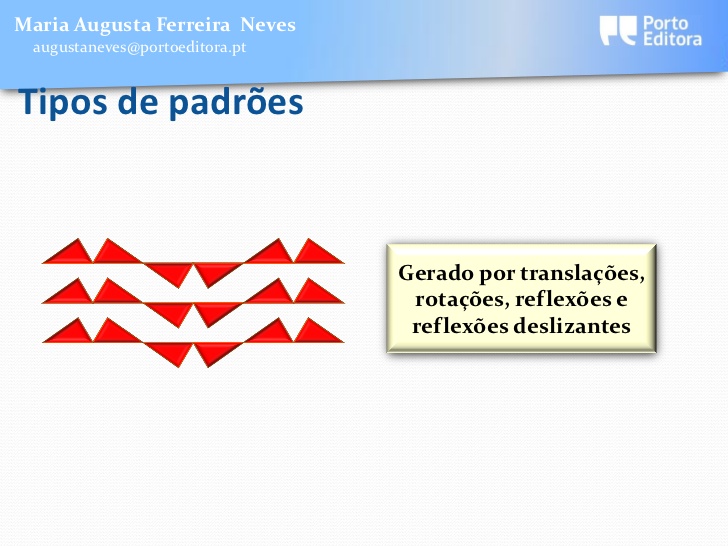 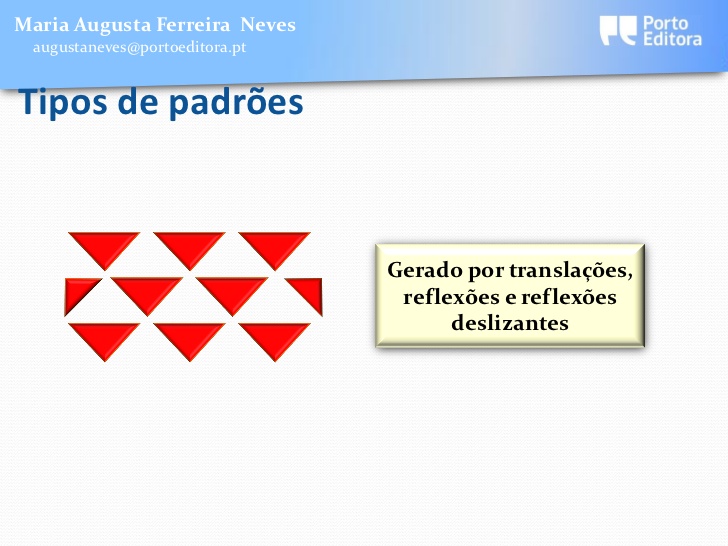 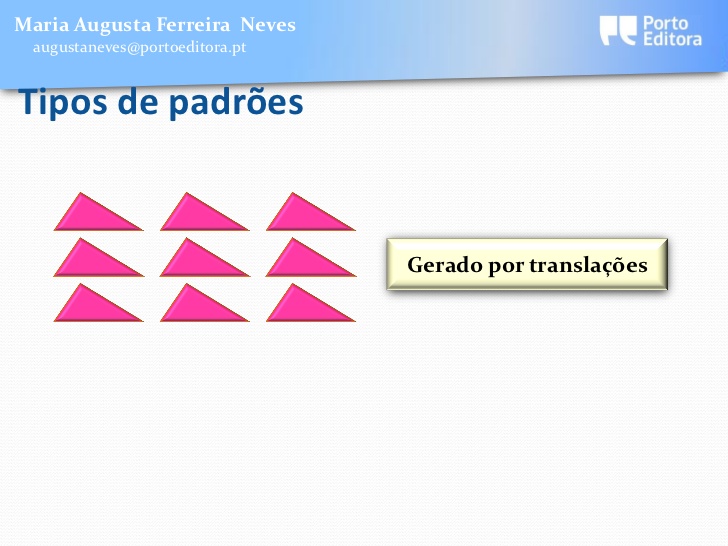 Não gerado por 
reflexões deslizantes
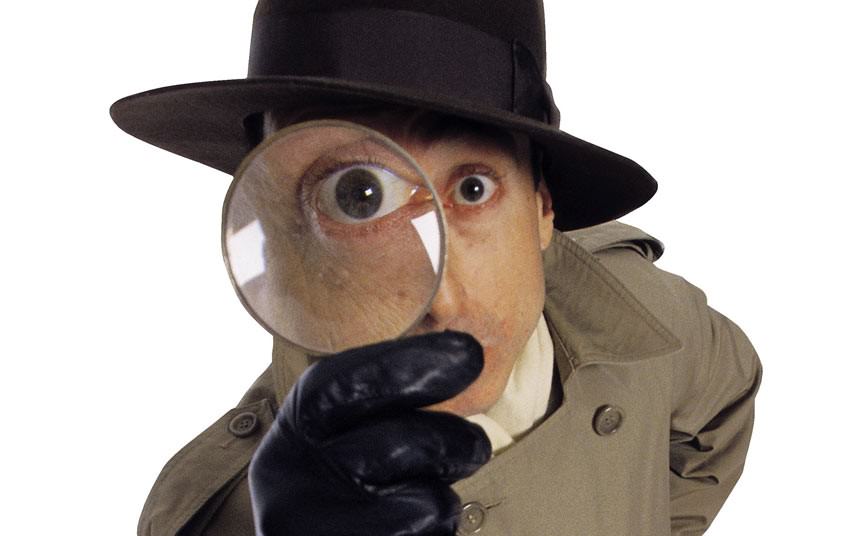 Qual é o intruso?
C
B
A
D
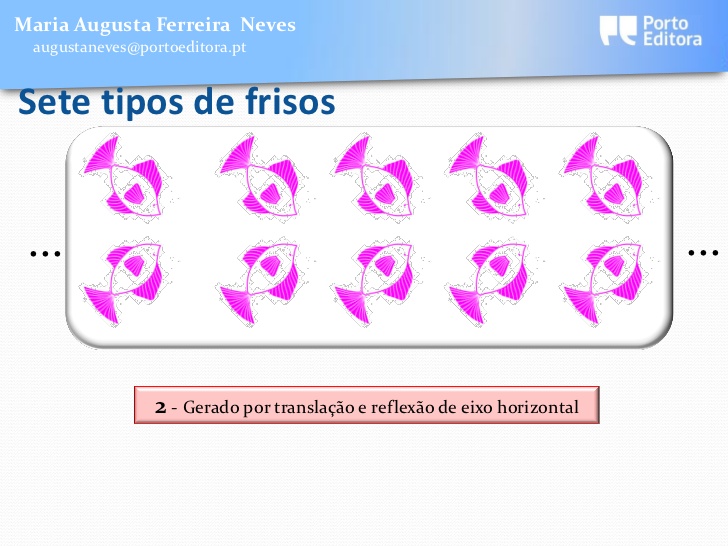 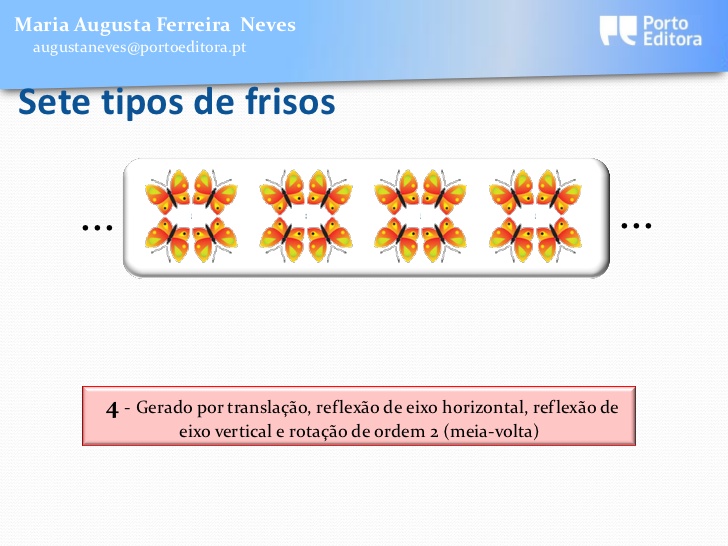 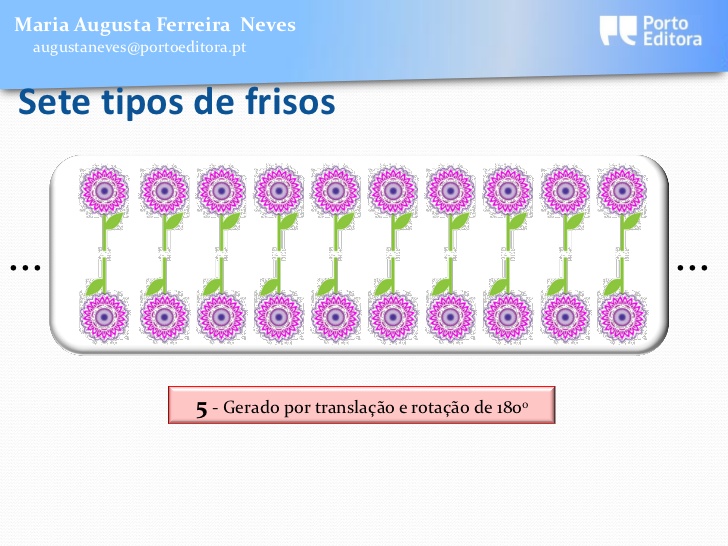 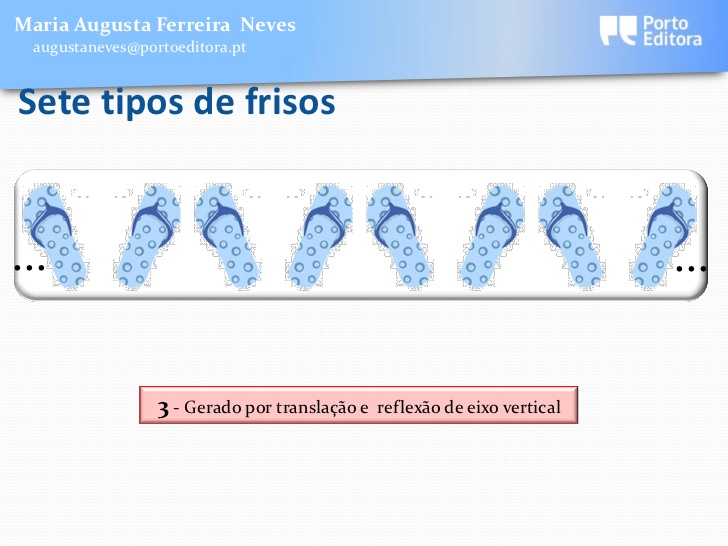 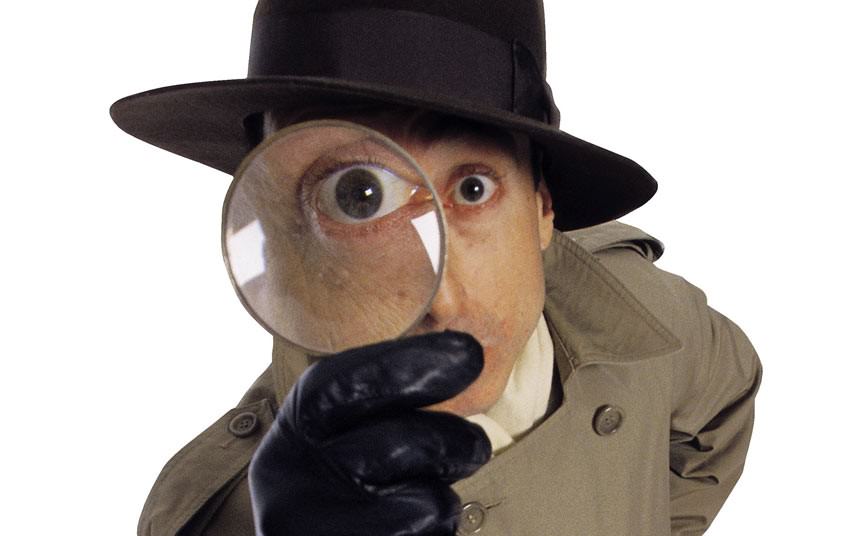 Possíveis intrusos
C
B
A
D
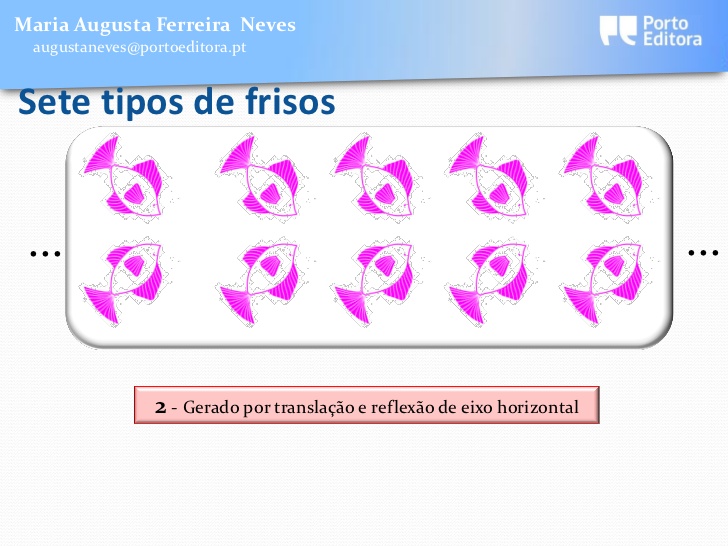 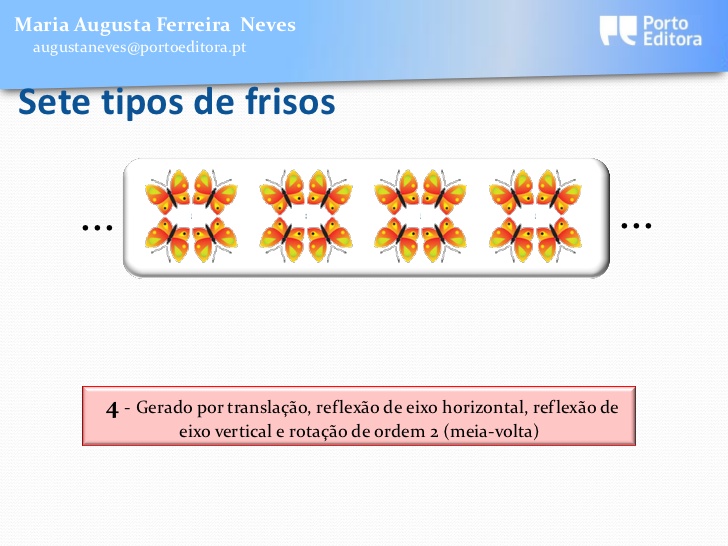 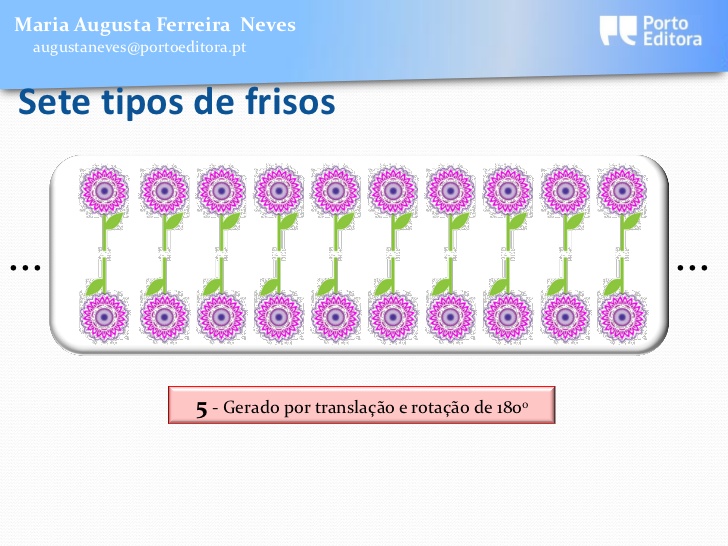 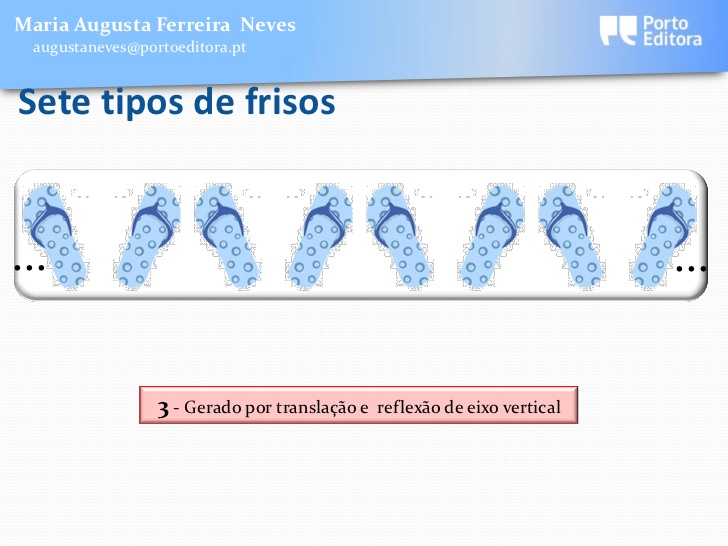 Não gerado por reflexões
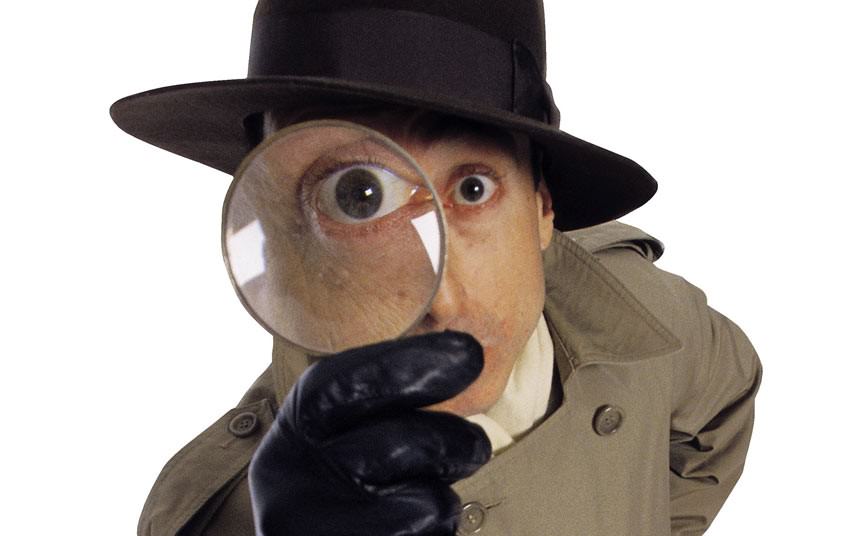 Qual é o intruso?
C
B
A
D
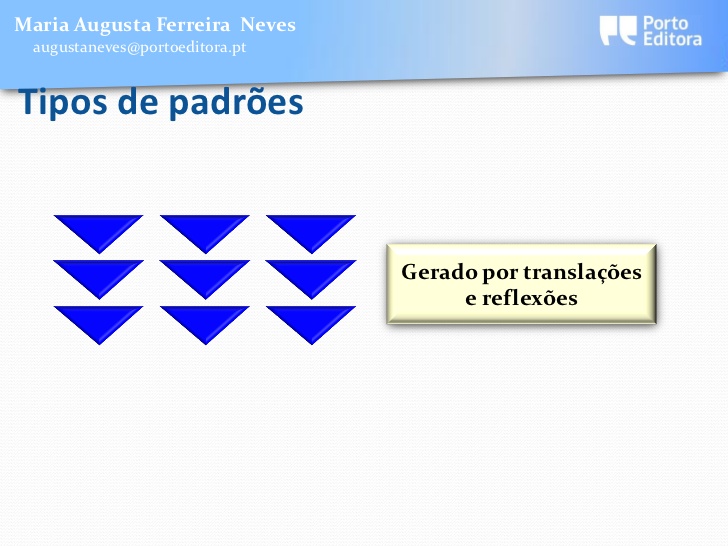 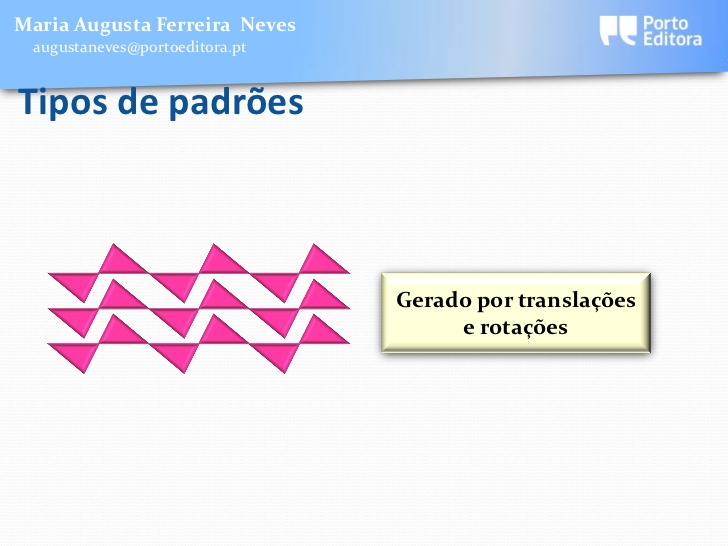 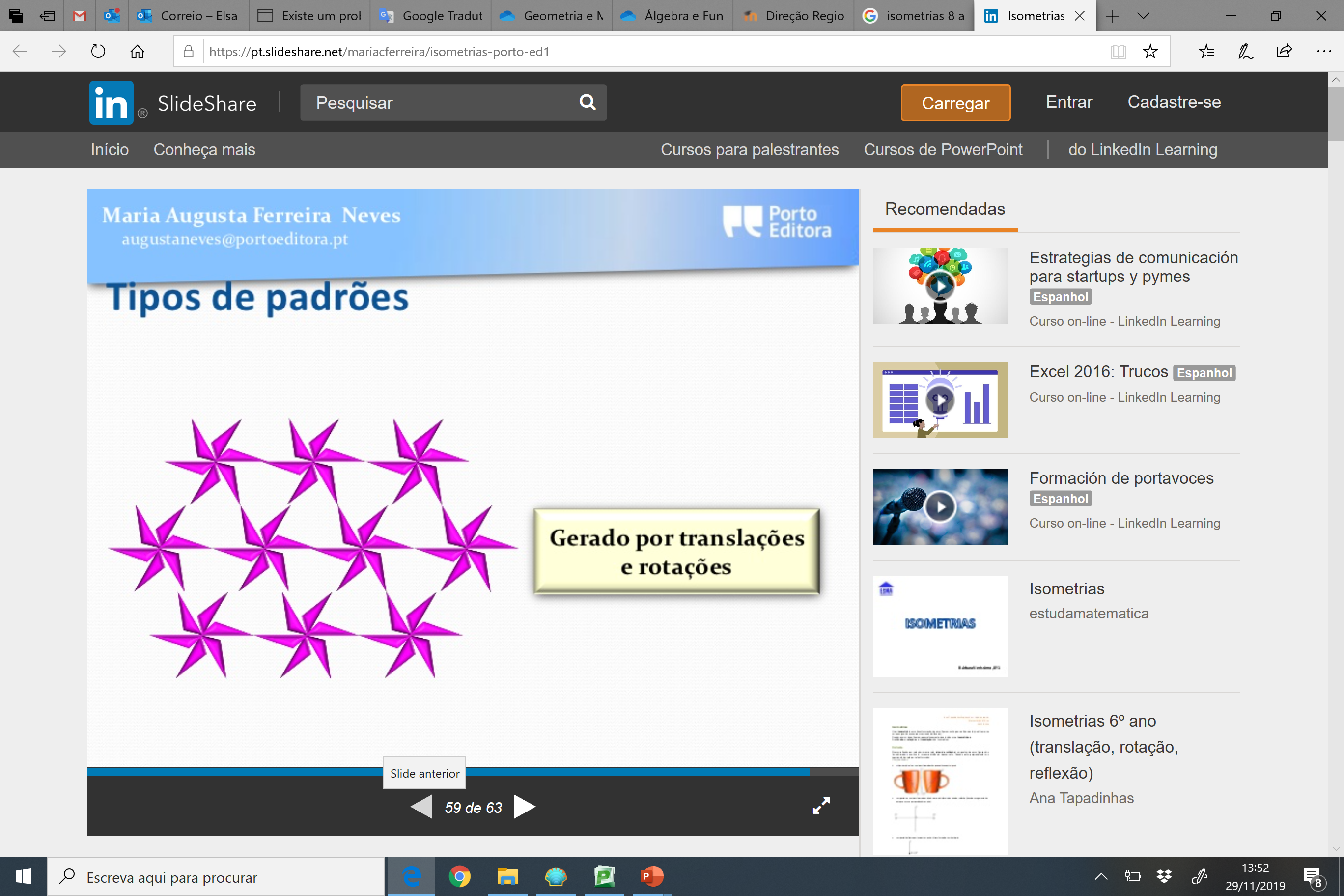 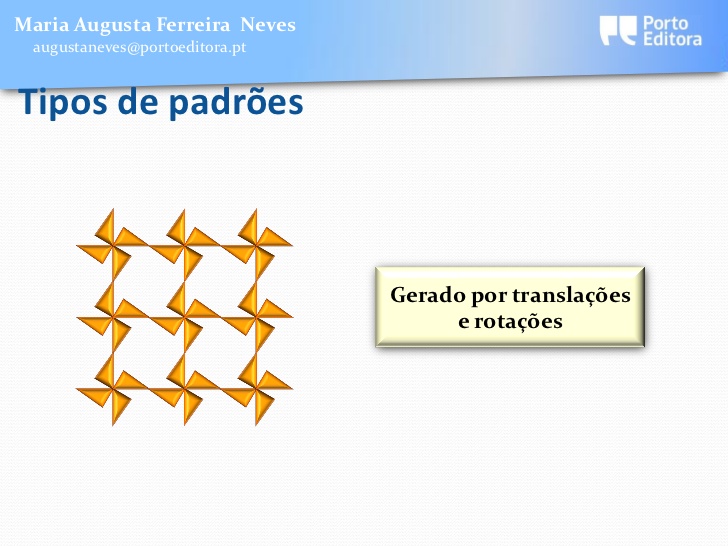 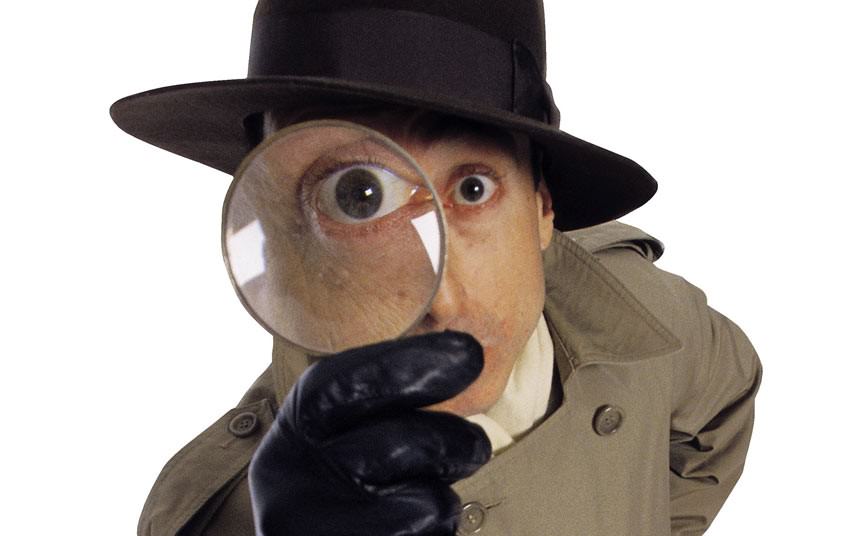 Possíveis intrusos
C
B
A
D
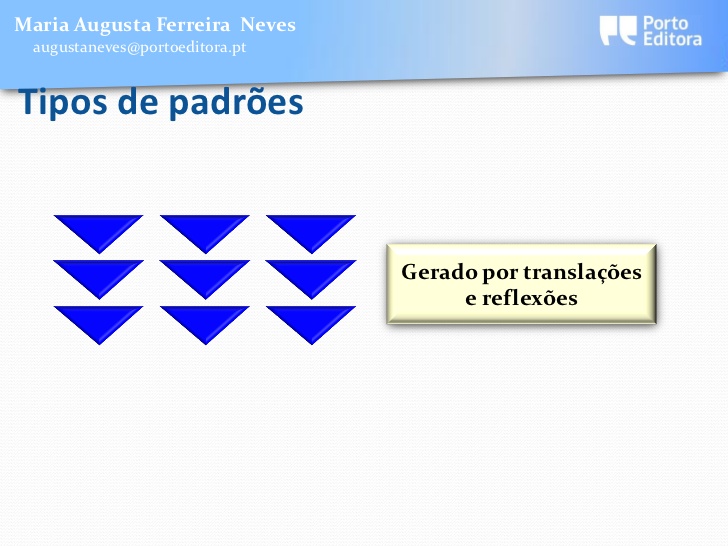 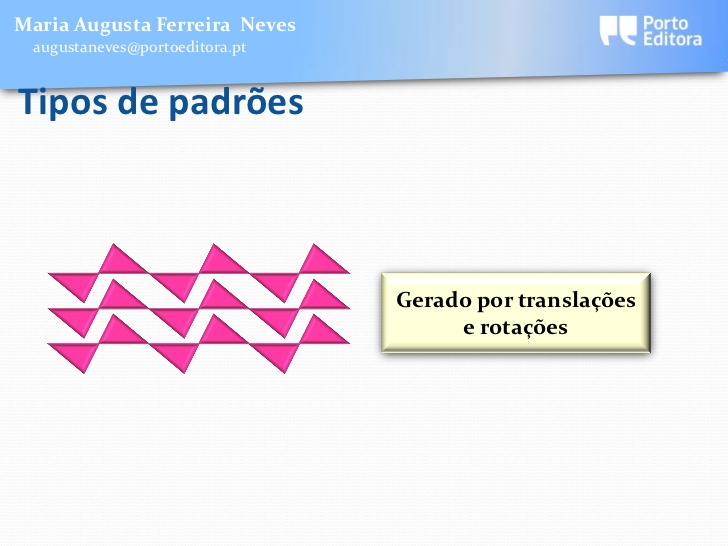 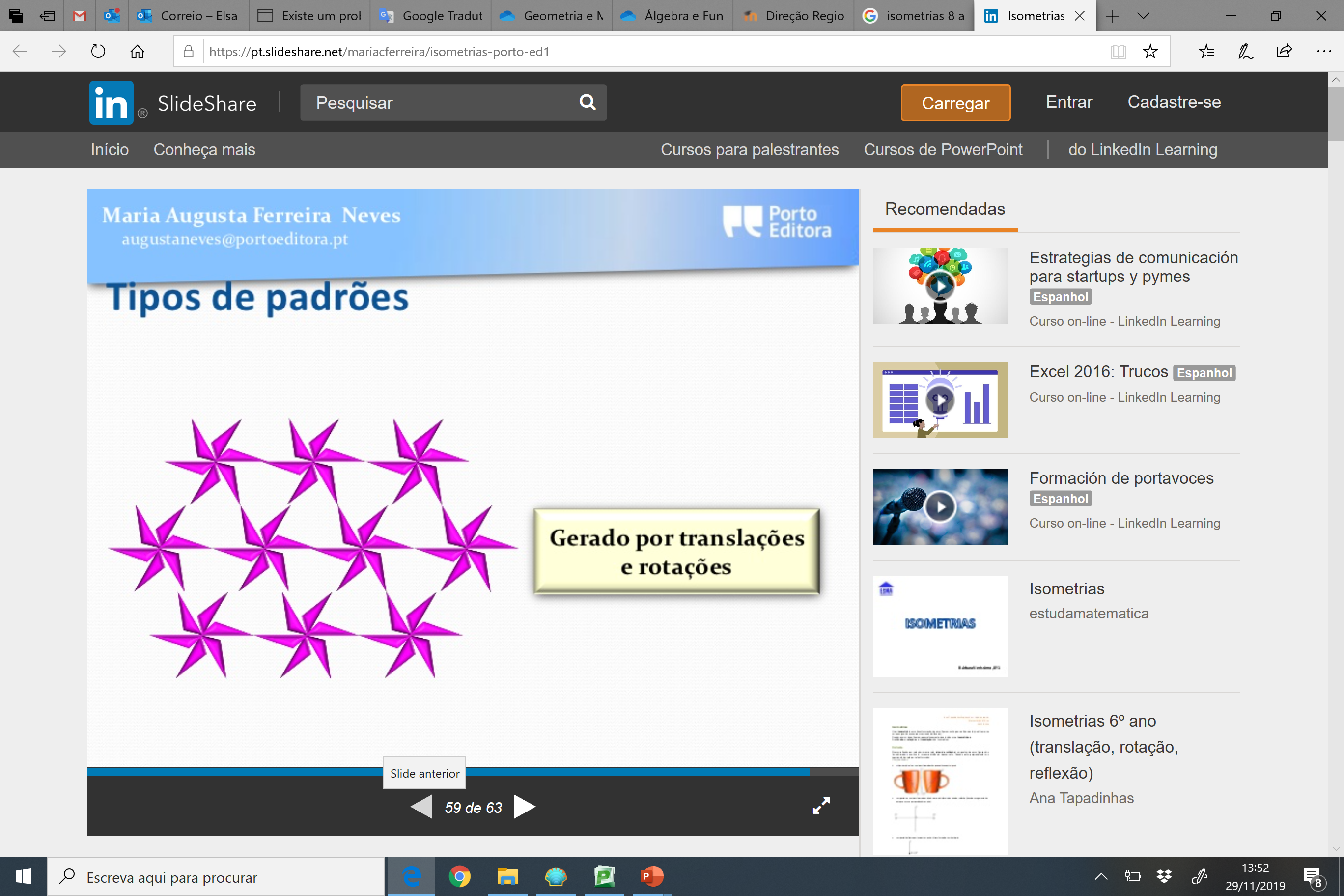 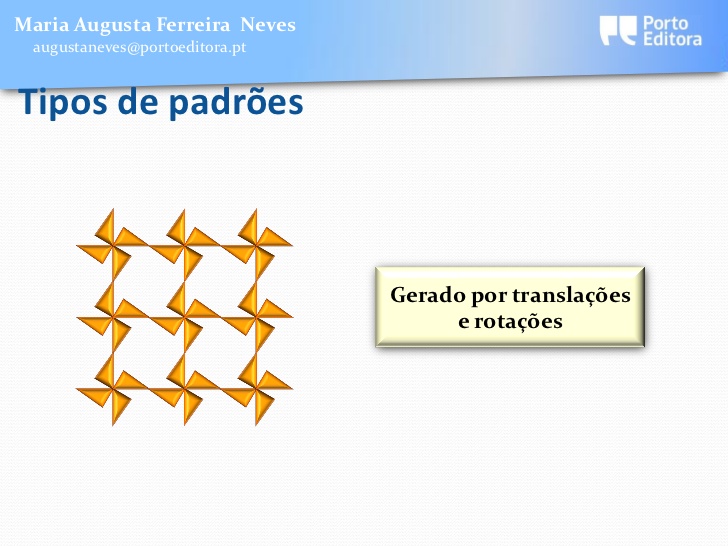 Não gerado por
 rotações
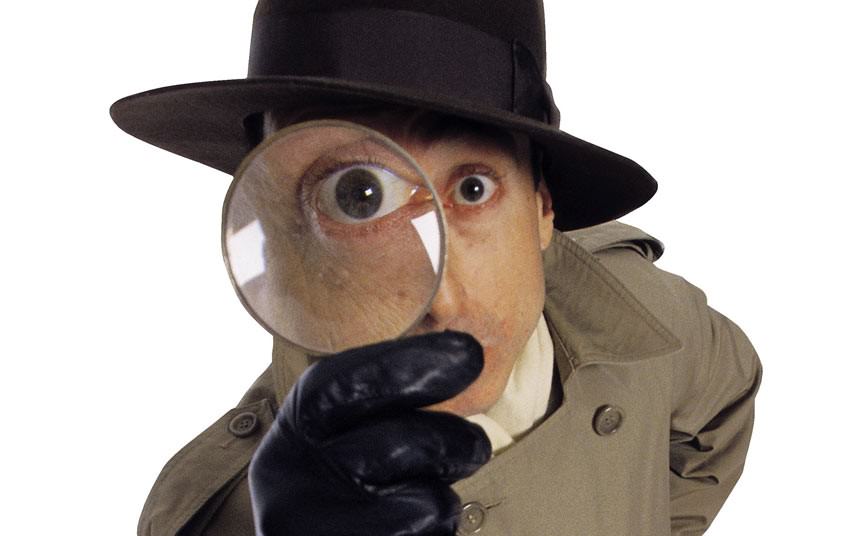 Qual é o intruso?
C
B
A
D
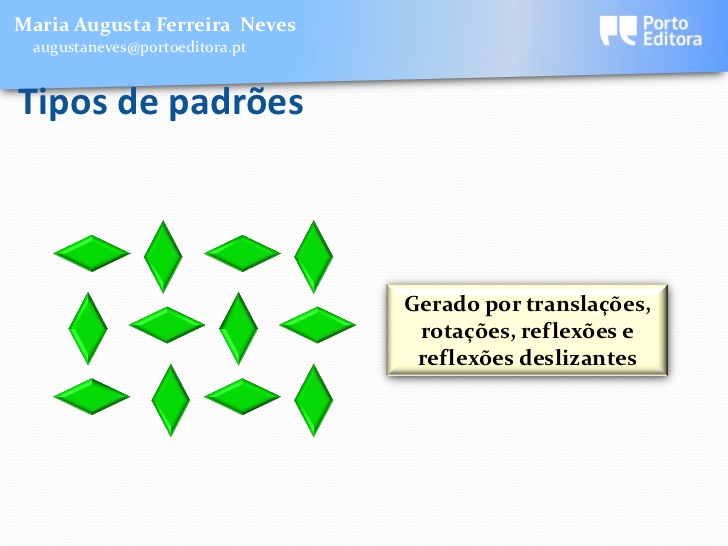 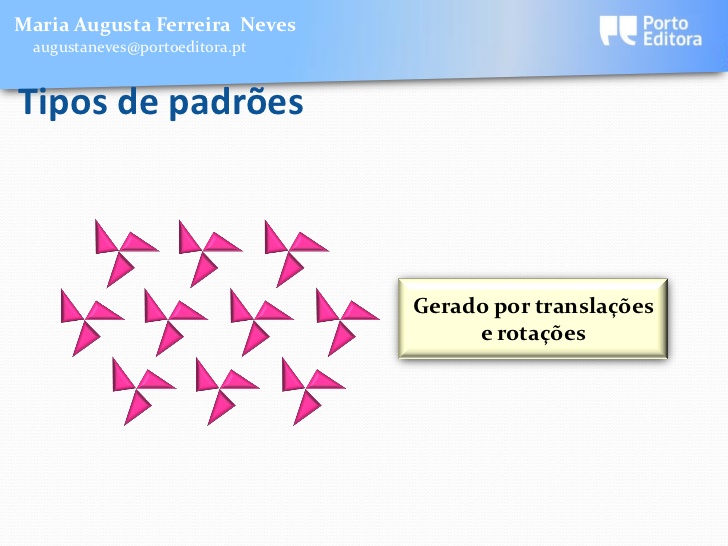 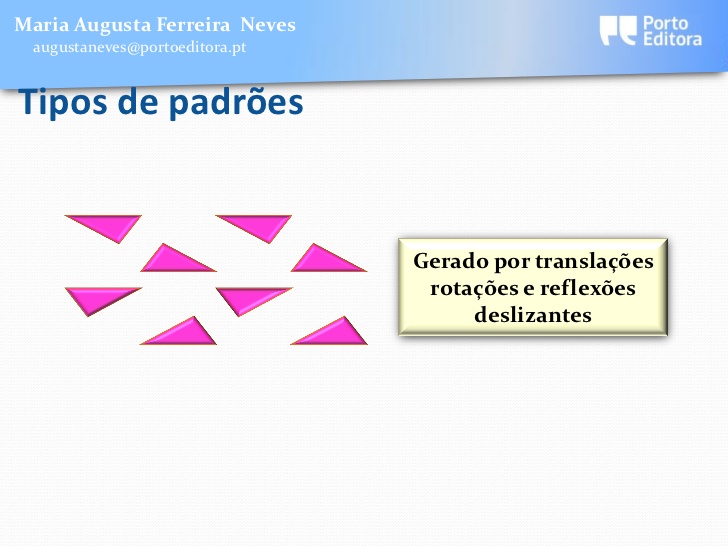 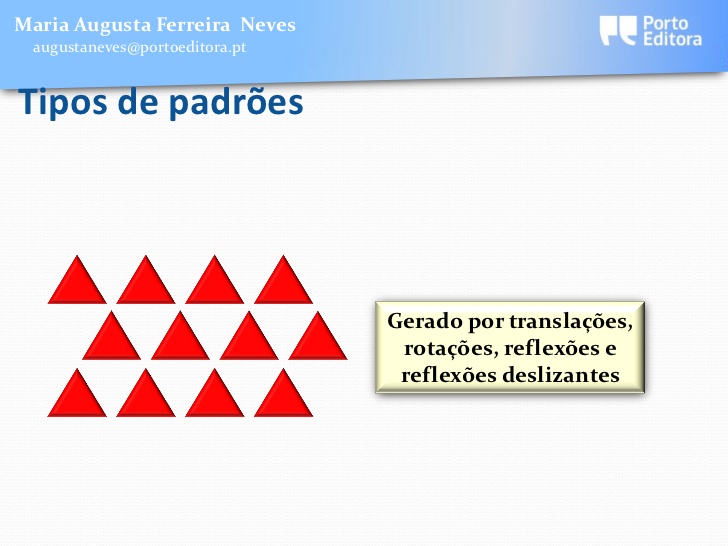 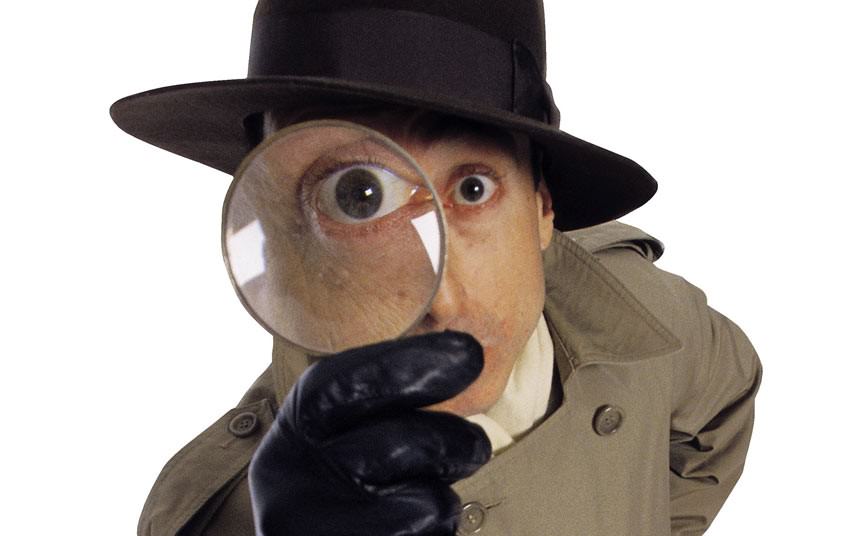 Possíveis intrusos
C
B
A
D
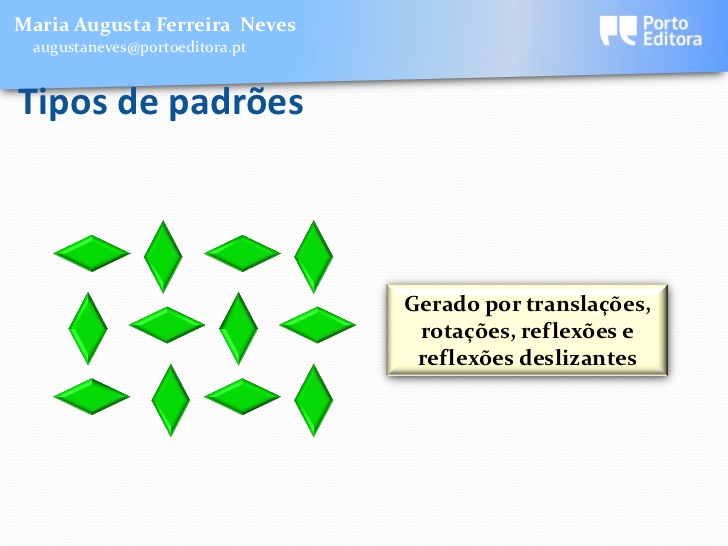 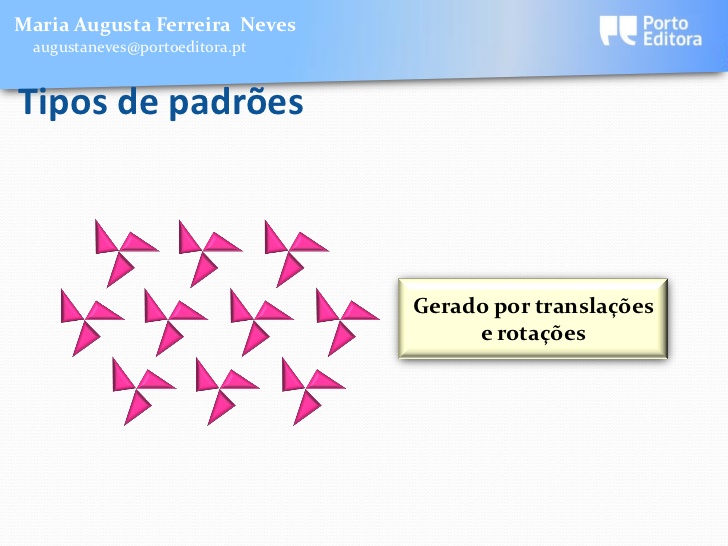 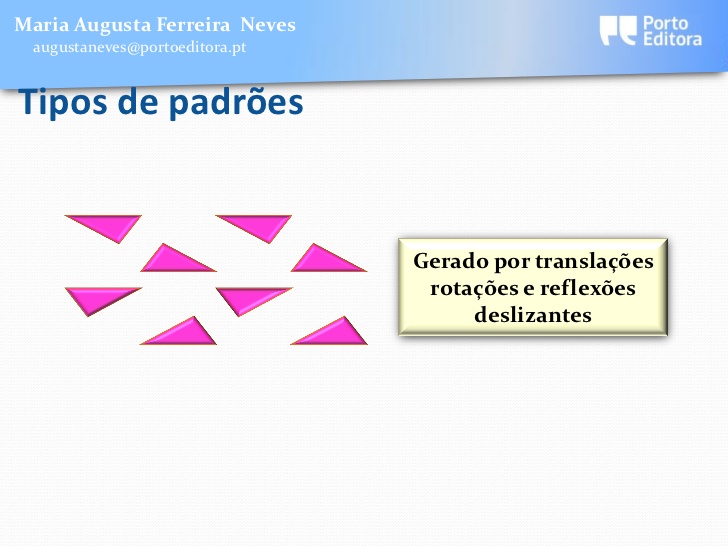 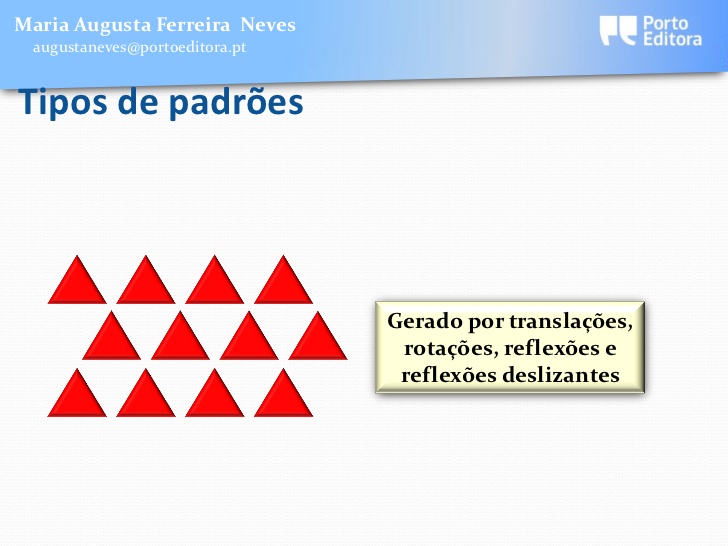 Não gerado por
reflexão deslizante
Nível 2
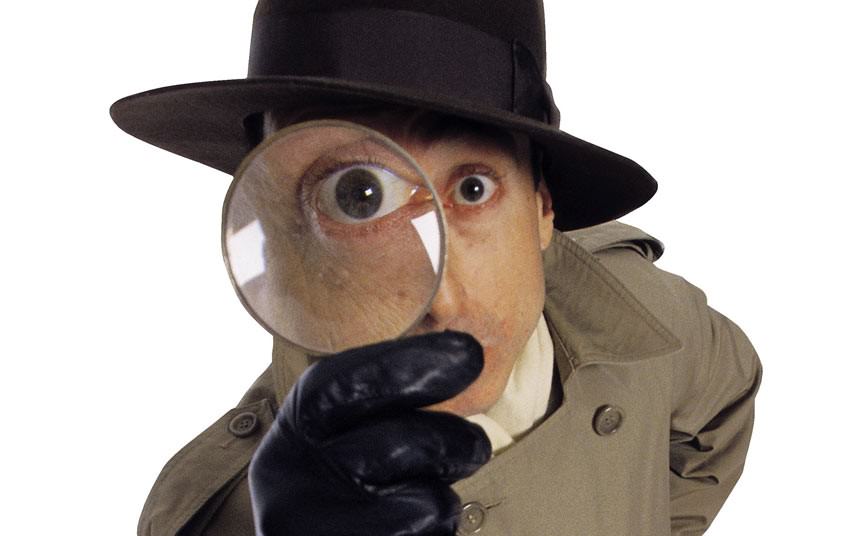 Qual é o intruso?
C
B
A
D
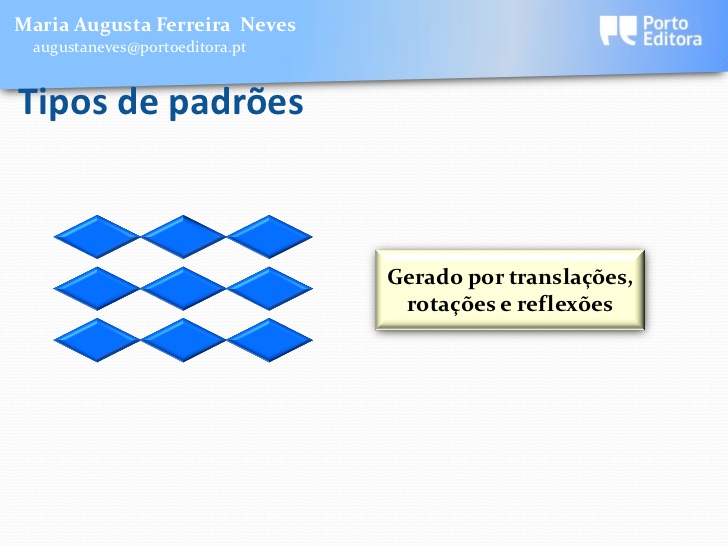 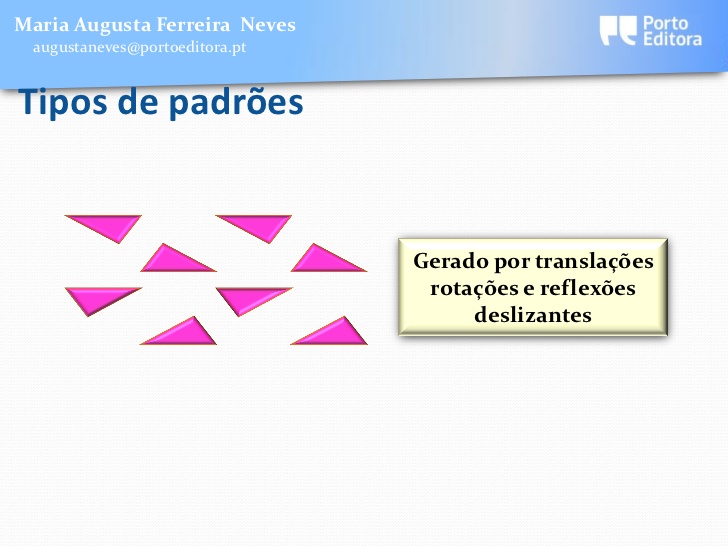 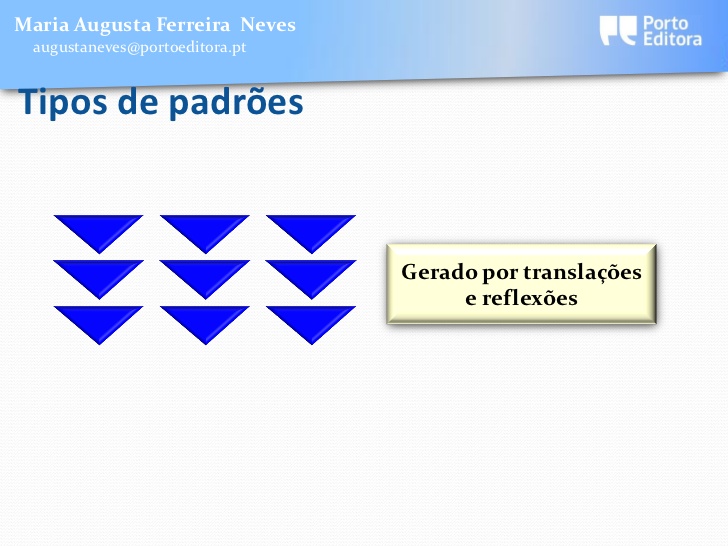 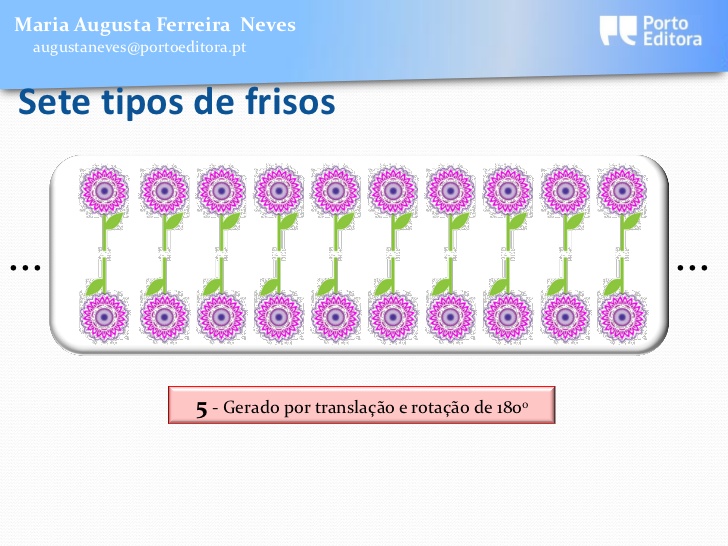 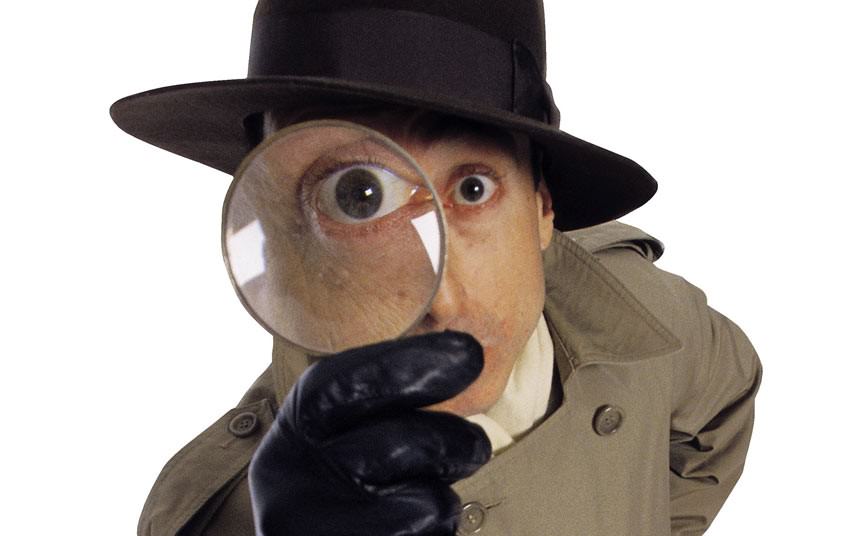 Possíveis intrusos
C
B
A
D
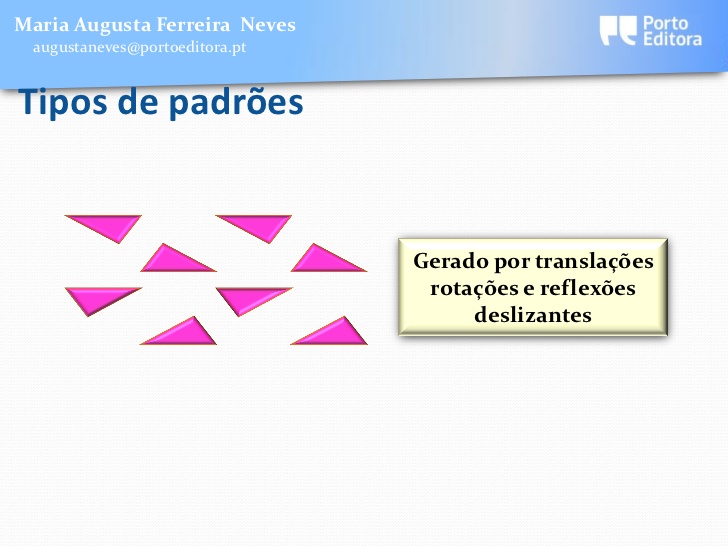 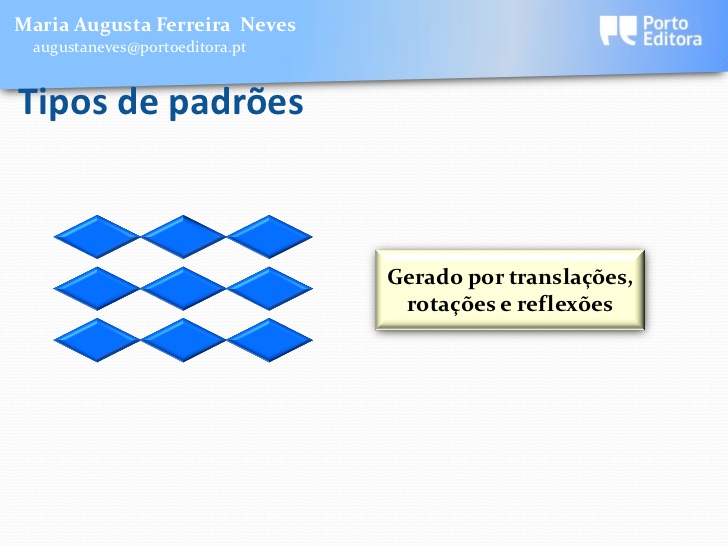 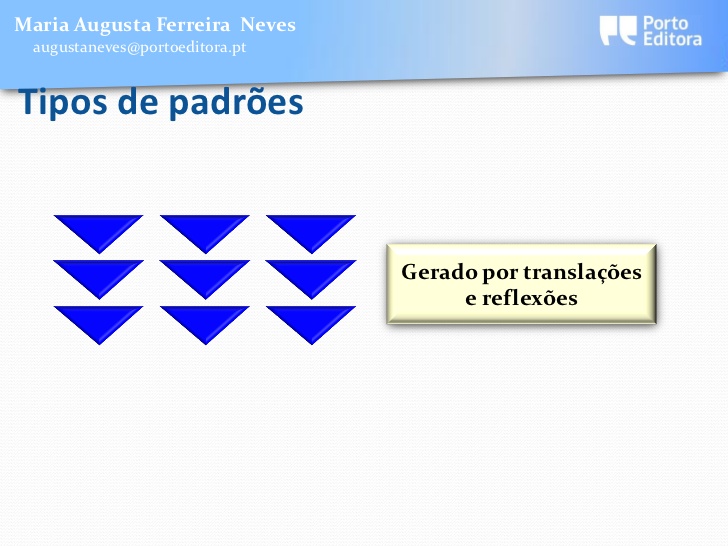 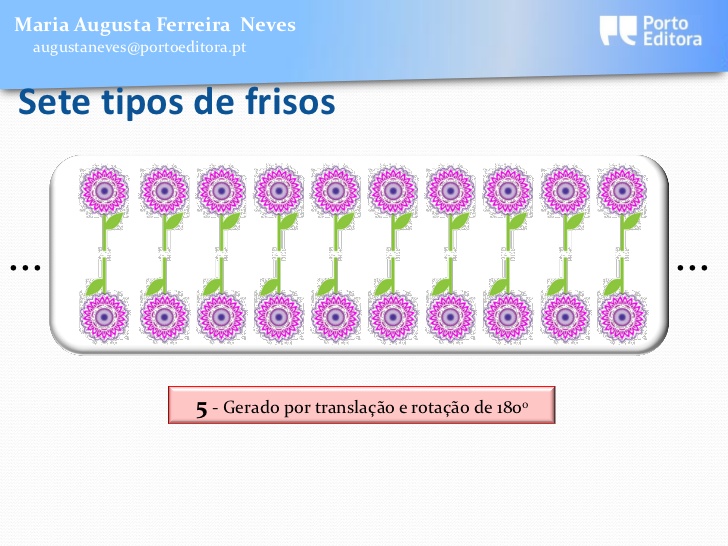 Não gerado por
rotação
Único friso
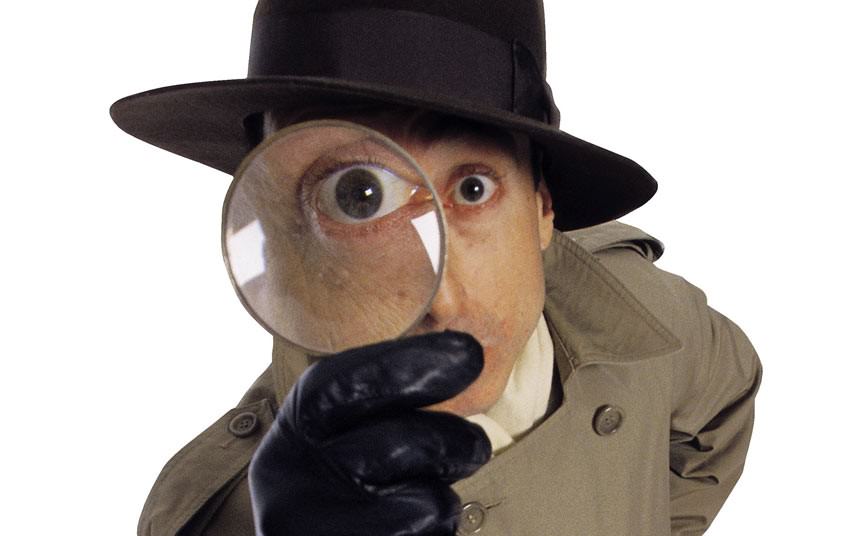 Qual é o intruso?
C
B
A
D
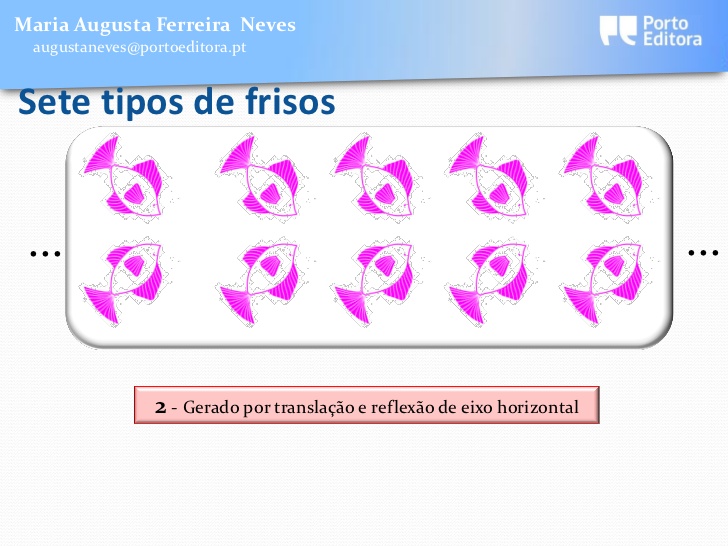 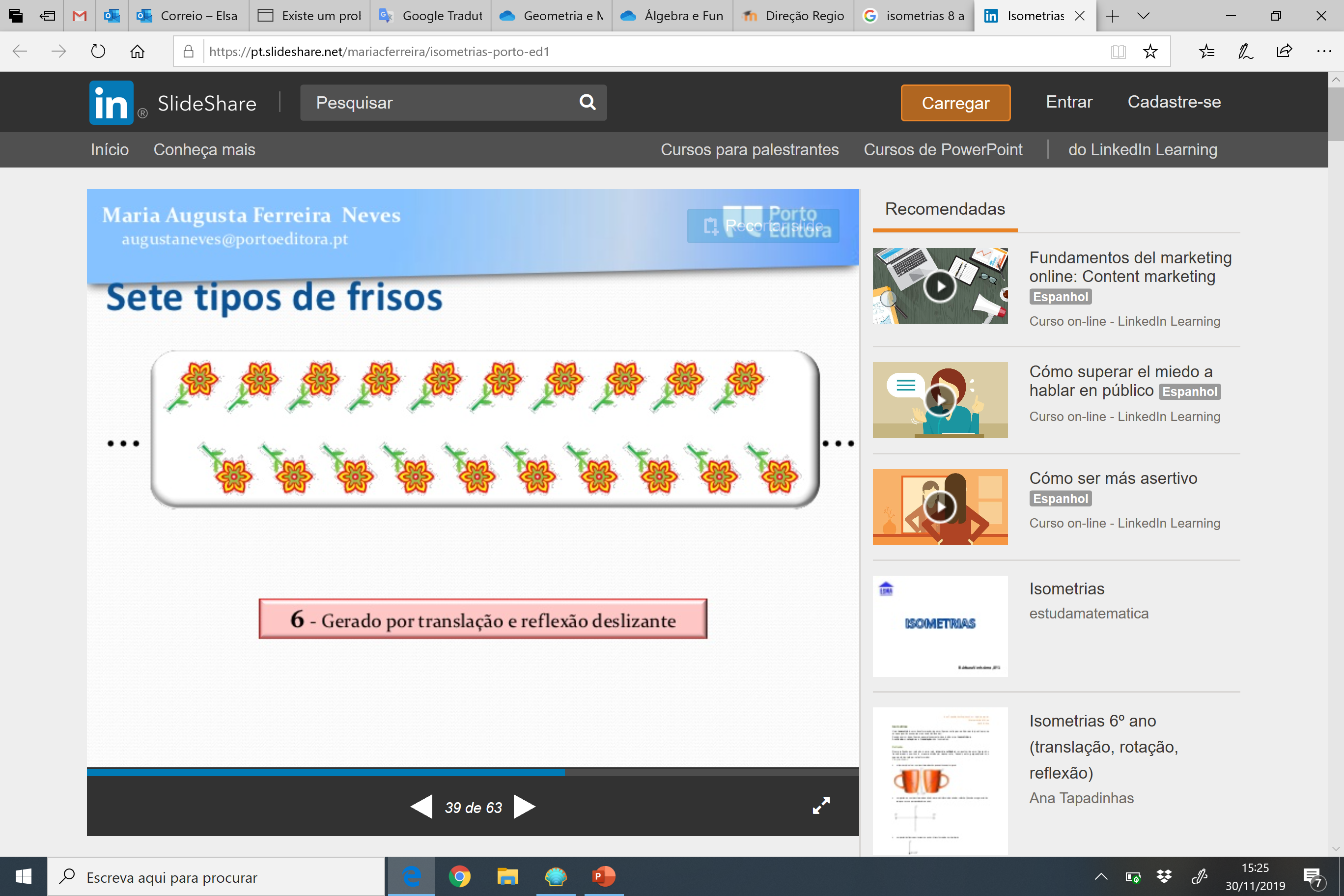 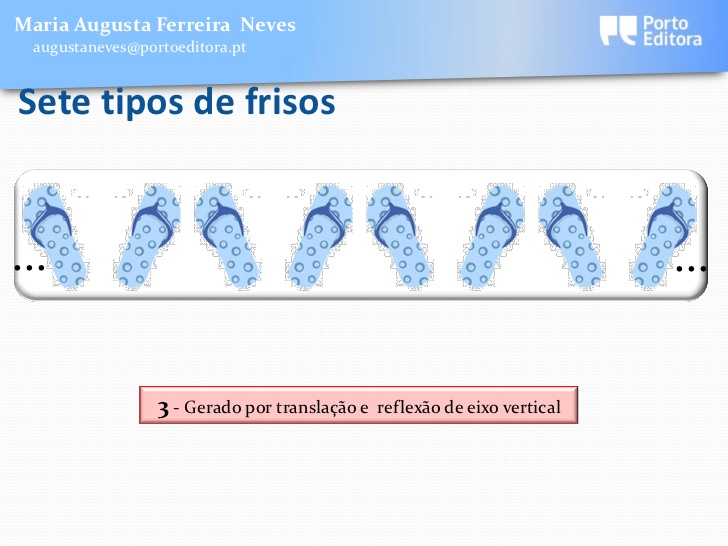 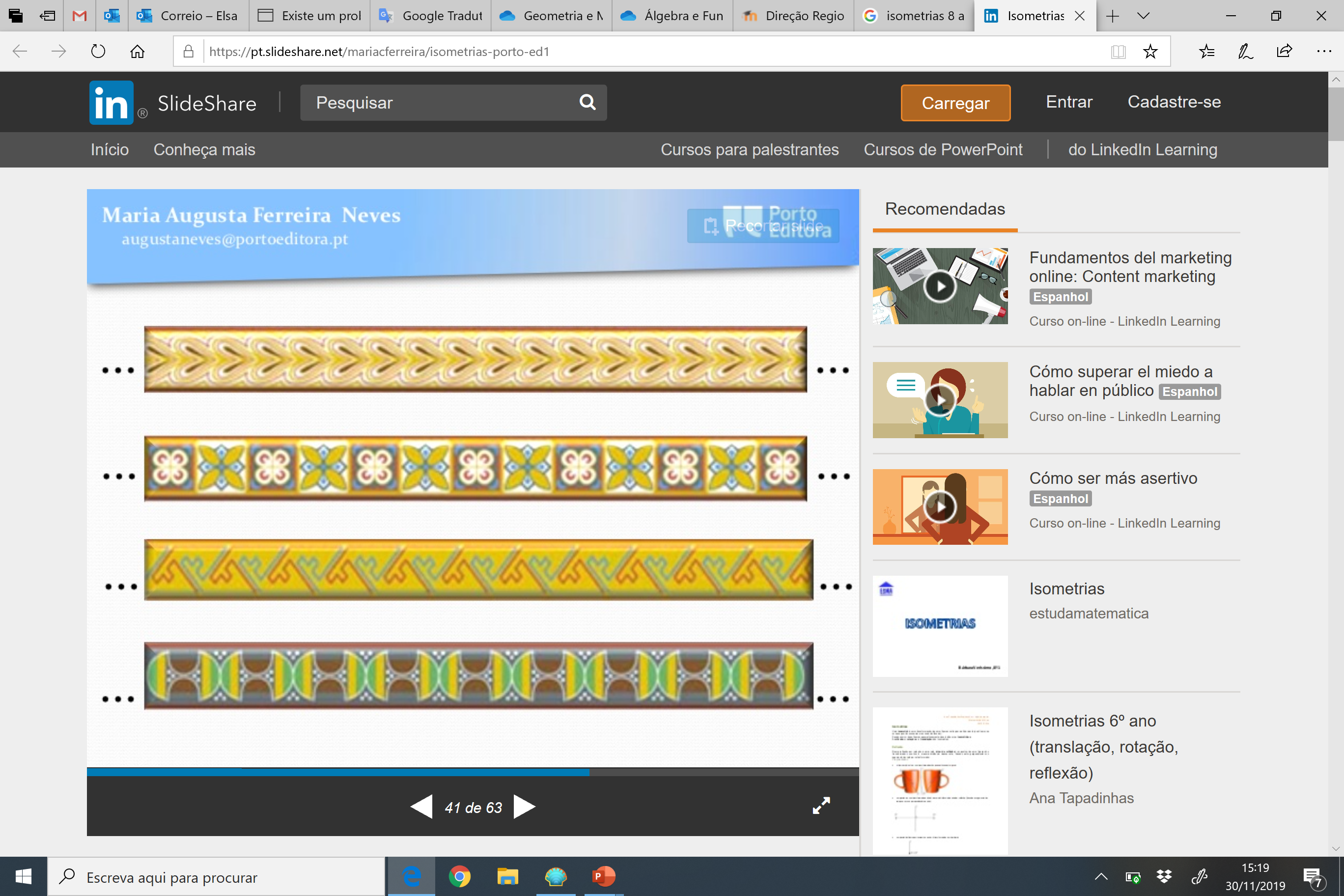 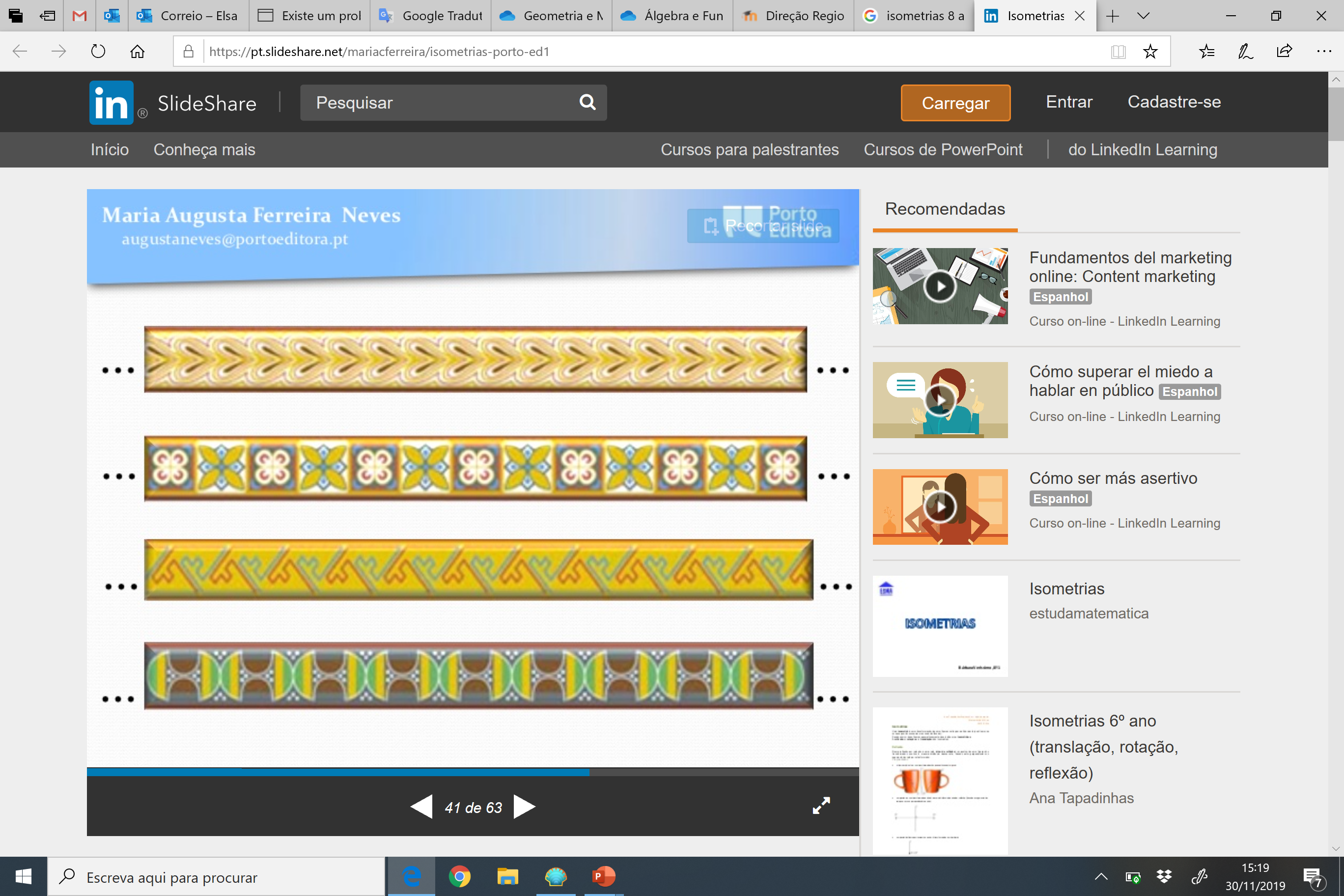 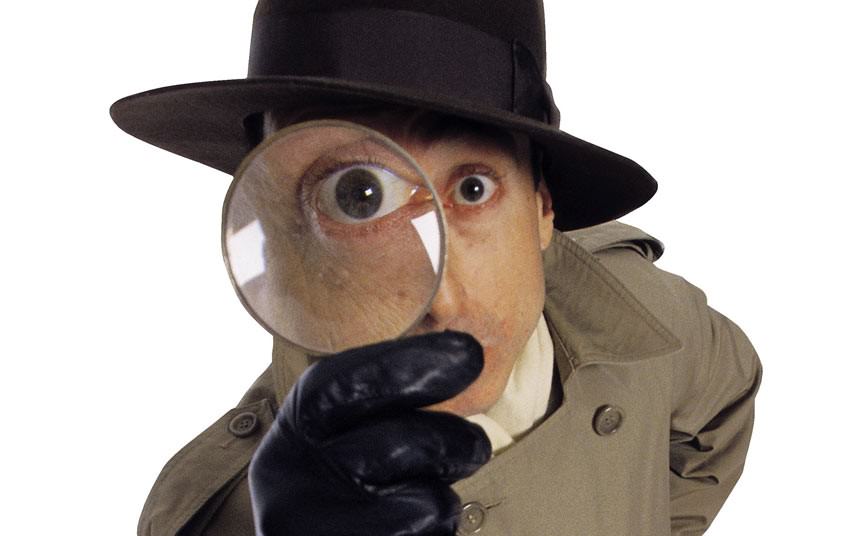 Possíveis intrusos
C
B
A
D
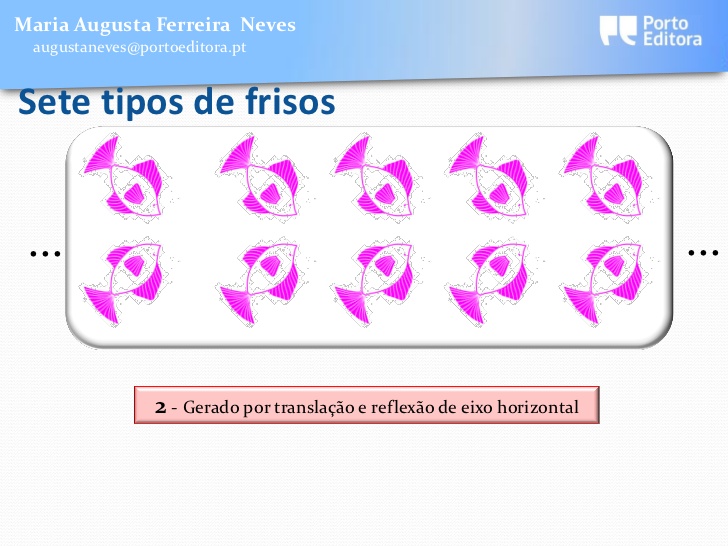 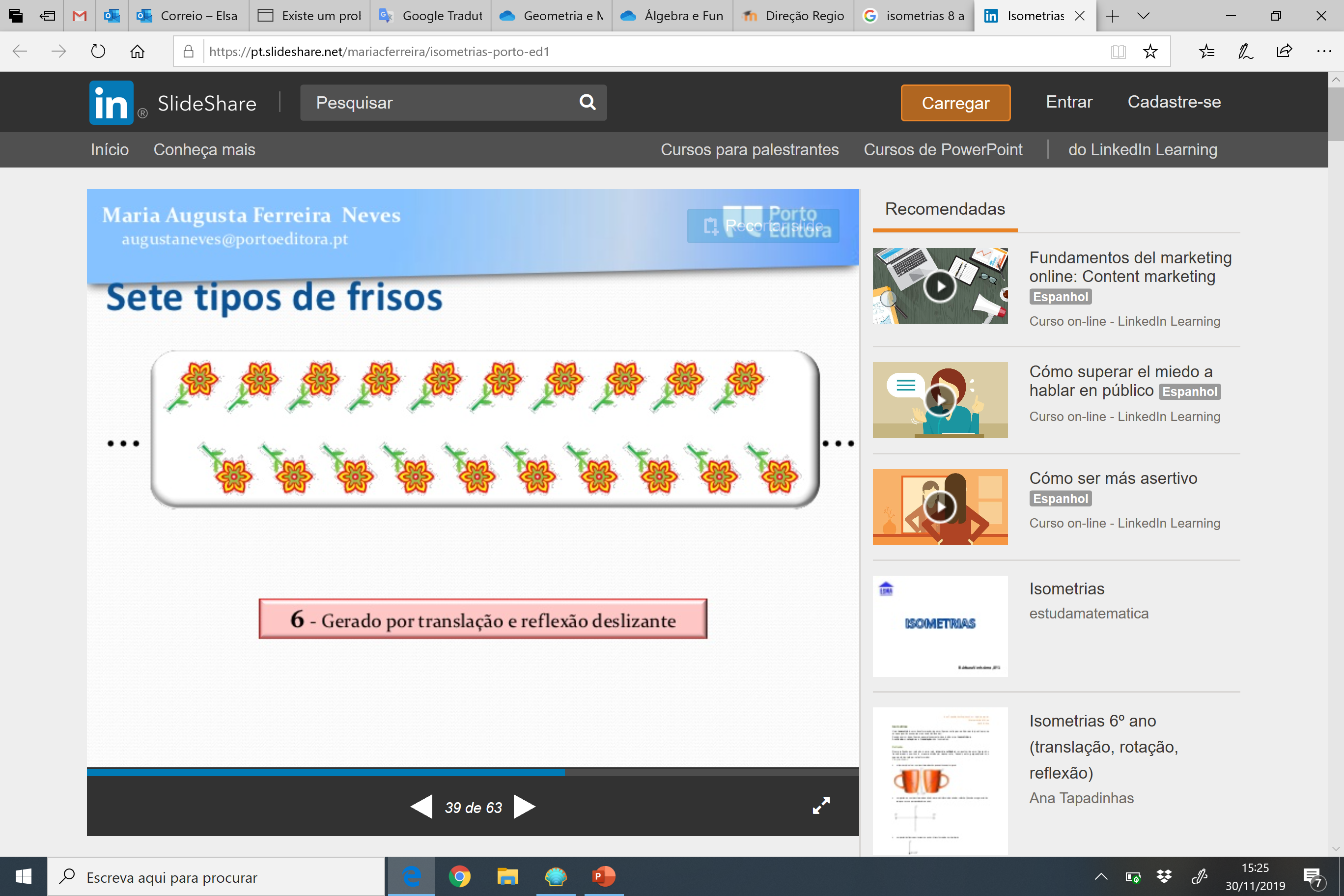 Não gerado por reflexão
Único padrão
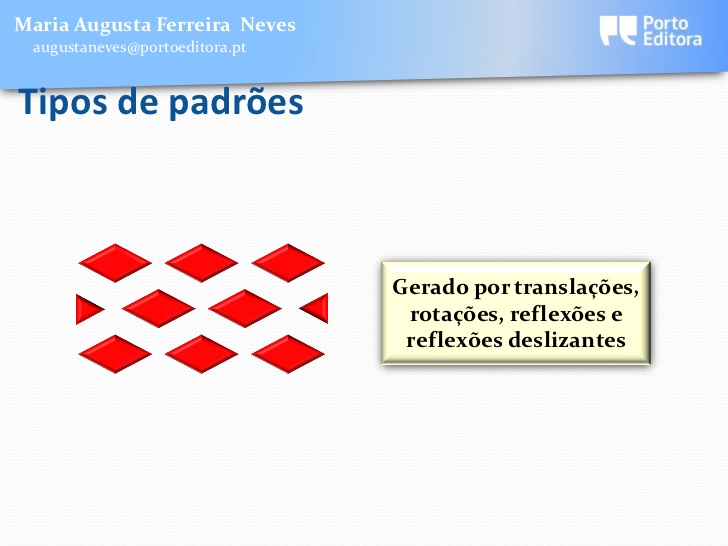 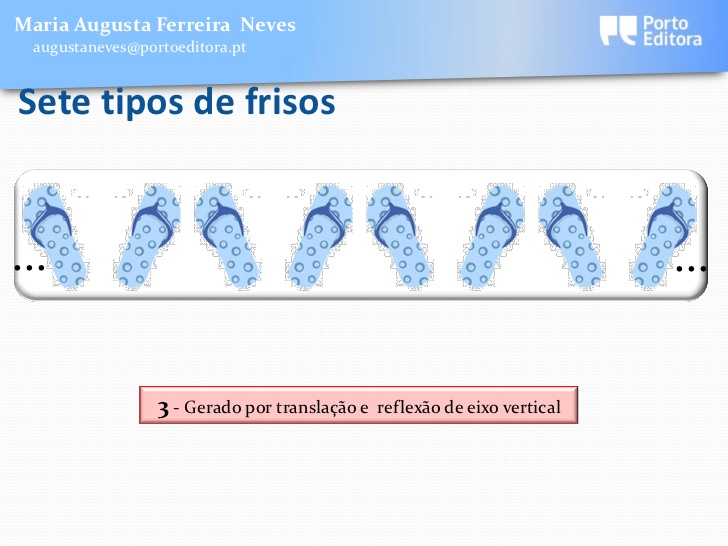 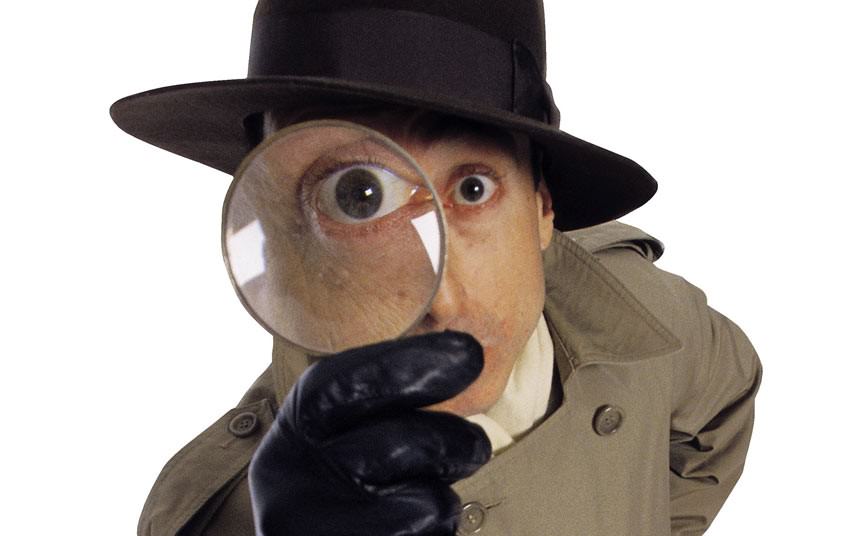 Qual é o intruso?
C
B
A
D
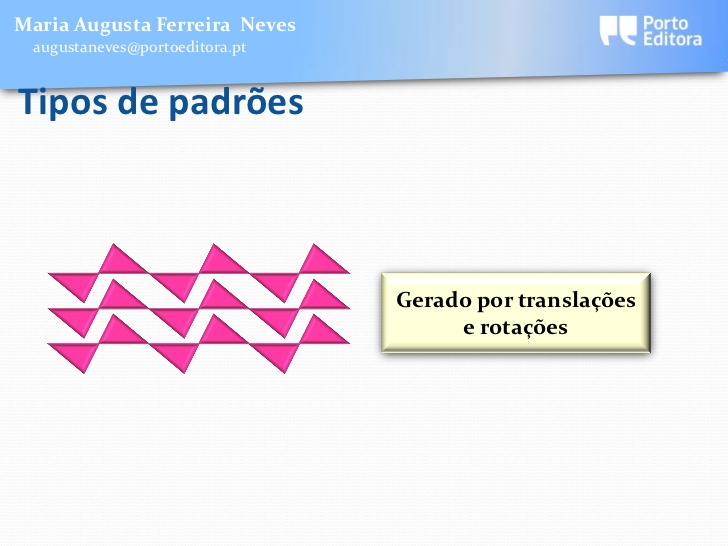 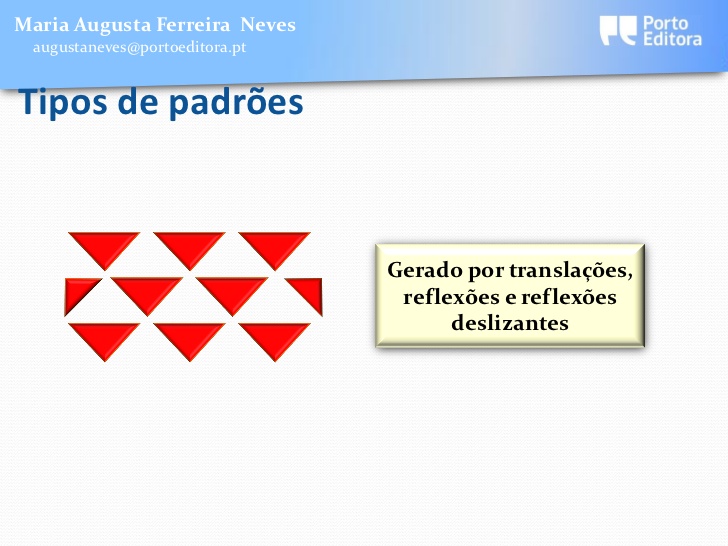 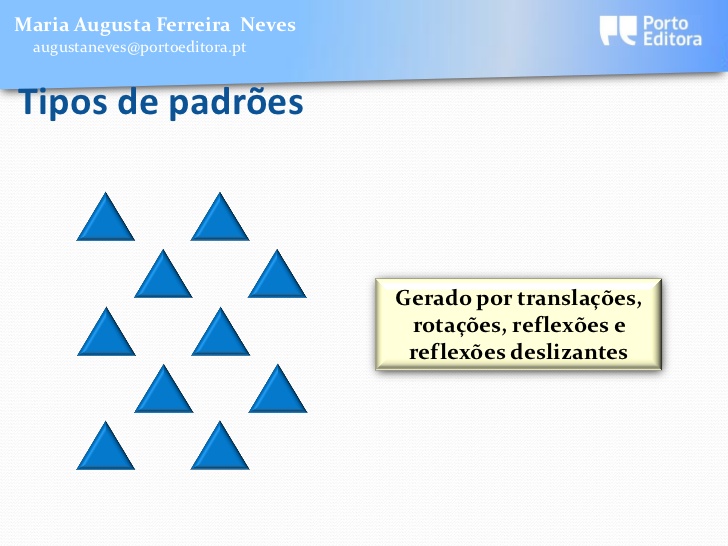 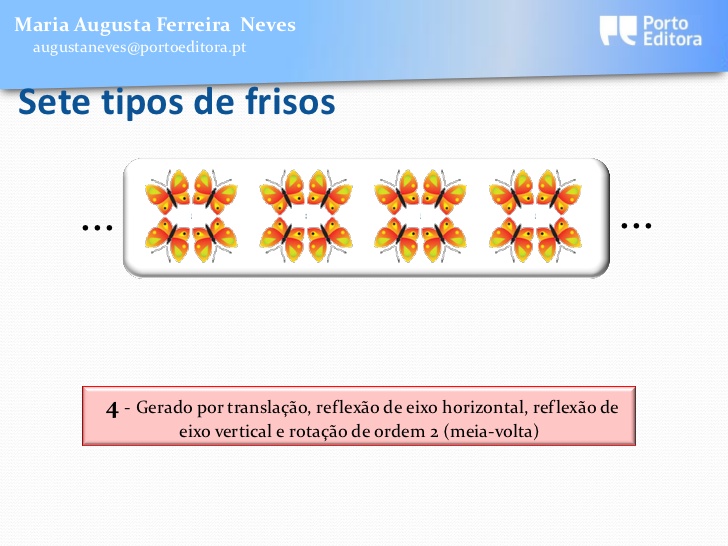 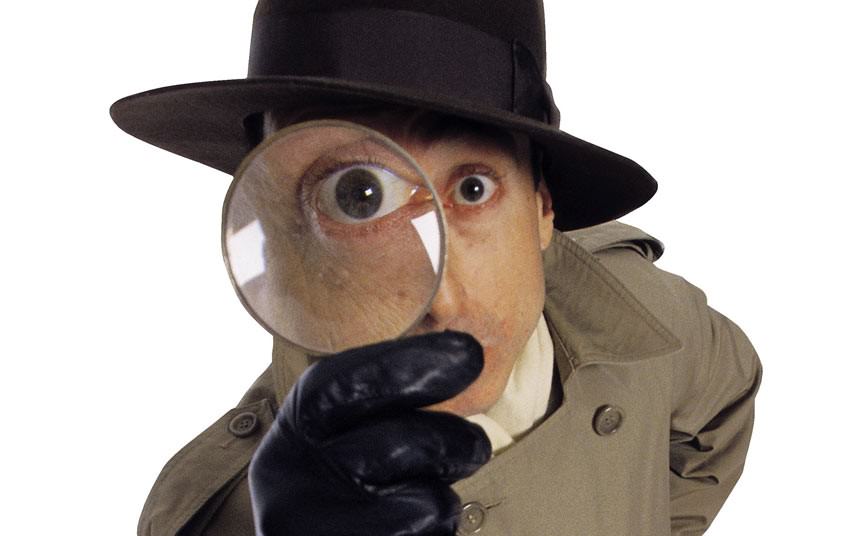 Possíveis intrusos
C
B
A
D
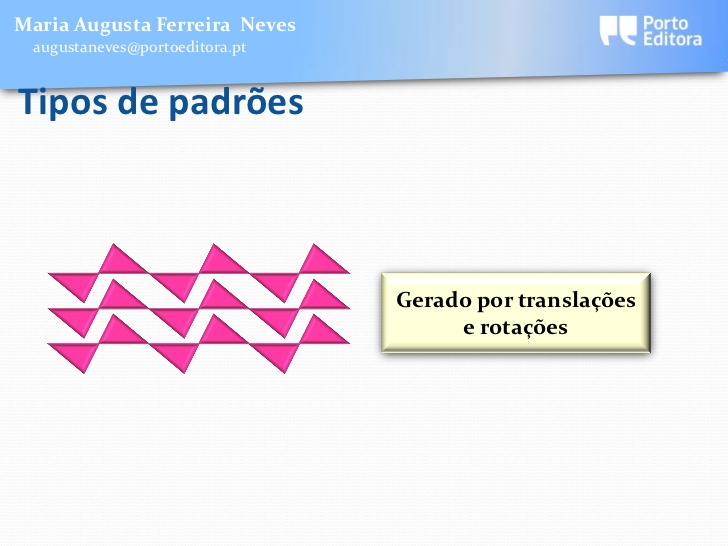 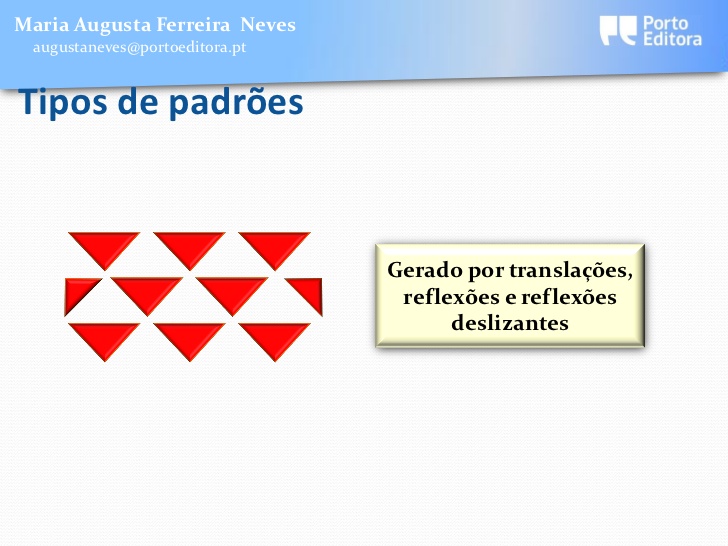 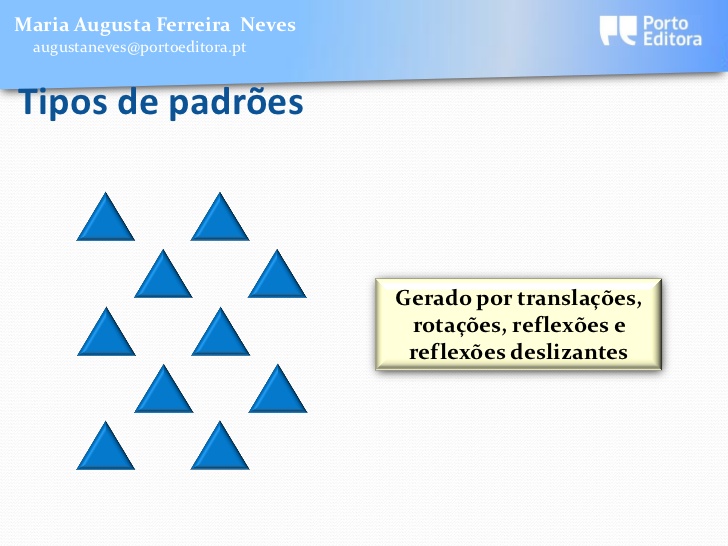 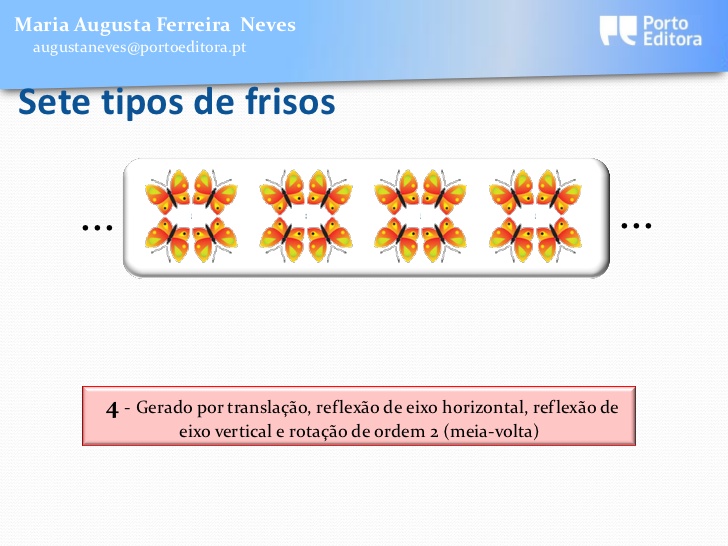 Não gerado por reflexão vertical
Único friso e único com reflexão horizontal
Não gerado por rotação